Friday 19th of June Vendredi 19 Juin
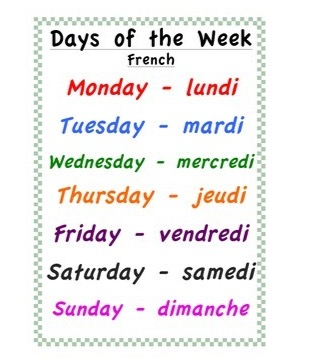 Good Morning Primary 1!
Bonjour la class!  Ca Va?
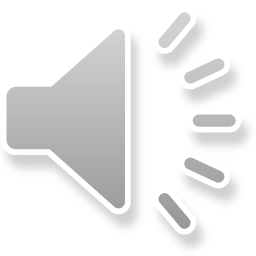 Listen to the days of the week in French
Click on the above picture to listen to the days of the week in French.
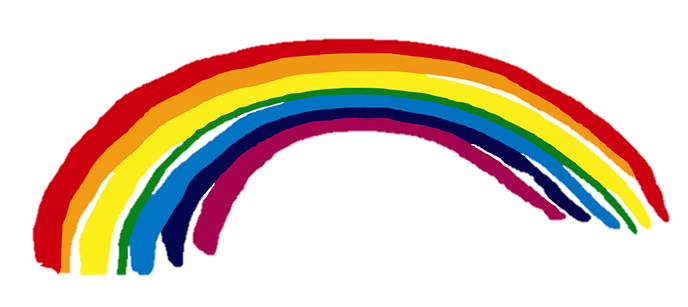 Oti’s Boogie Beebies
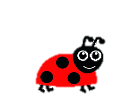 I can move my body well, exploring how to manage and control it.
Click on the above link to take you to the song.
Story time
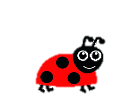 I can participate actively in songs, rhymes and stories.
Click on the above link to listen to the story ‘Alien Loves Underpants’.  

Activity – design an amazing pair of underpants that the Aliens would love.
.
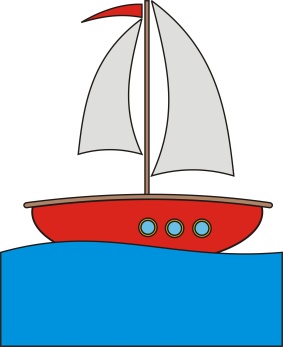 Sounds
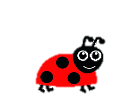 OLI - I can use knowledge of sounds, letters and patterns to read words.
Revision of sounds
Click on the sound button, say the sound and the word.
ay
ai
wh
th
sh
ch
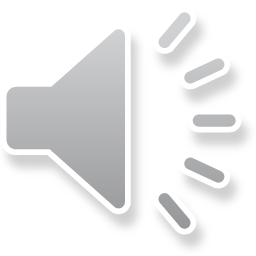 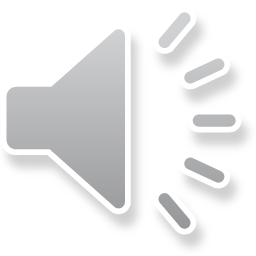 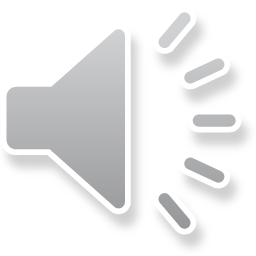 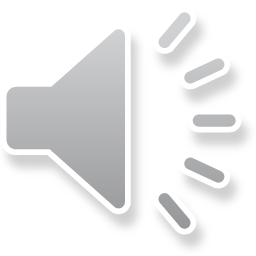 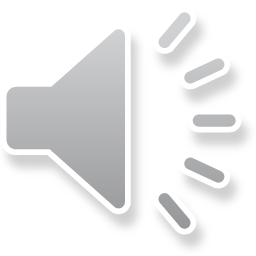 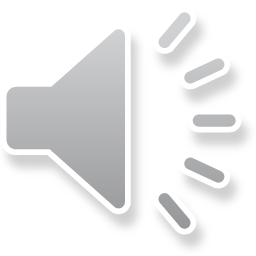 ee
y
ea
ow
oa
igh
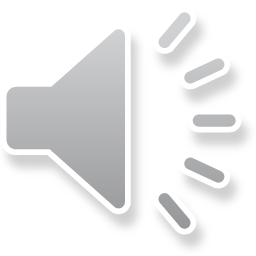 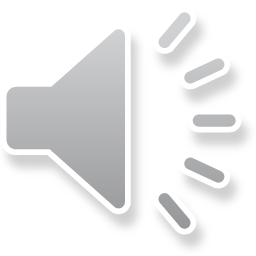 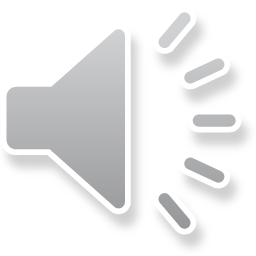 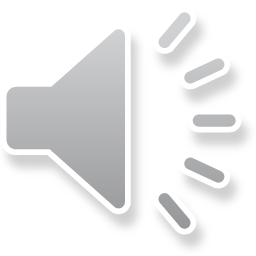 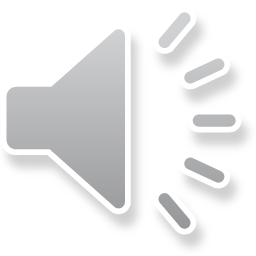 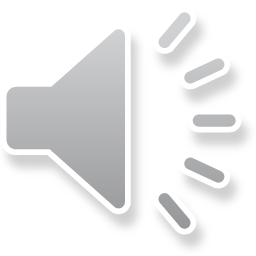 ou
oo
ow
au
aw
oy
ew
oi
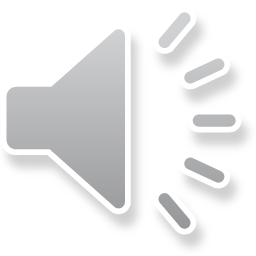 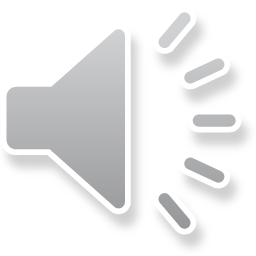 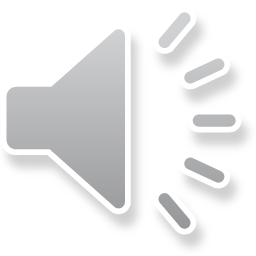 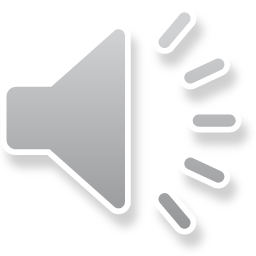 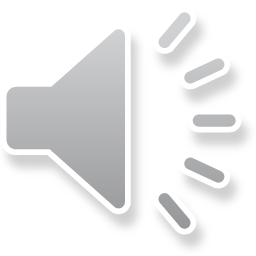 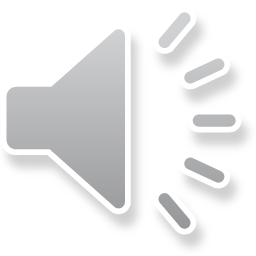 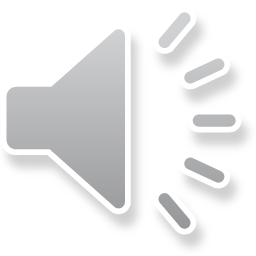 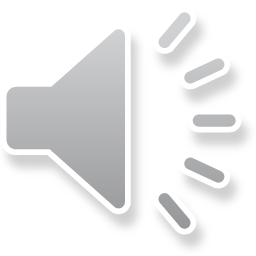 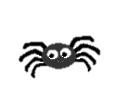 sound out words  containing consonant digraphs sh, ch, th, wh and long vowels ai/ay, ee/ea , igh/y, oa/ow ,oo/ew , oi/oy,  ou/ow and au/aw using our 'Fred  Fingers’
Mrs Taylor’s Active Spelling Challenge
Choose one of the activities to sound out 4 of our revision words. 
Or choose your own way to learn your spelling words.
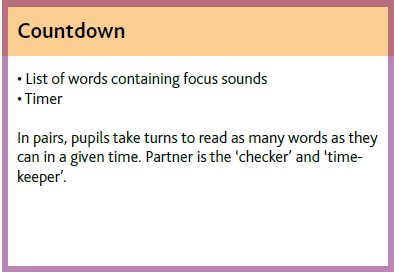 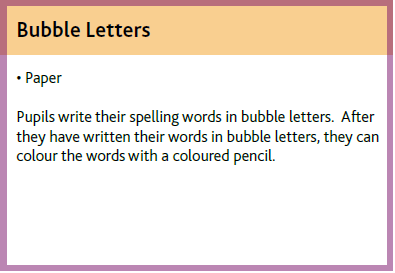 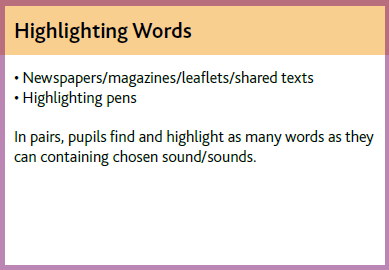 Father’s Day
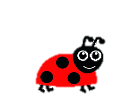 I know that there are people in our lives who care and look after us.
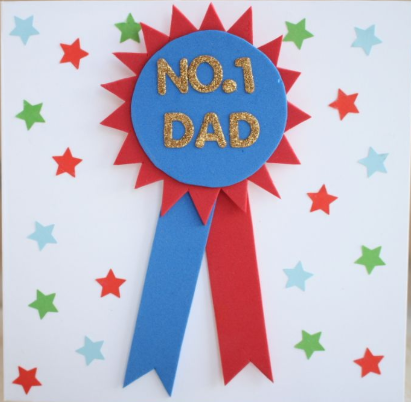 Click on the picture to take you to the video clip.
Activity – download the Father’s day card from the blog to decorate or create your own.
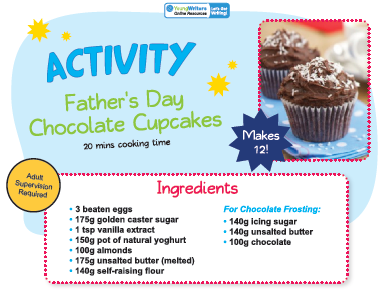 Recipe

3 beaten eggs                                           For Chocolate Frosting:
175g golden caster sugar                          * 140g icing sugar
1 tsp vanilla extract                                  * 140g unsalted butter
150g pot of natural yoghurt                      * 100g chocolate
175g unsalted butter (melted)
140 g self-raising flour
Father’s Day Krispie Cakes
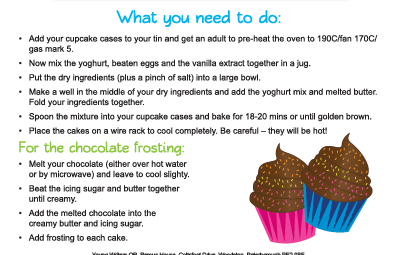 Number Time
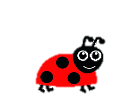 I can double numbers to a total of 20.
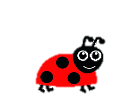 I can use practical materials to ‘count on and back’ to help me to understand subtraction.
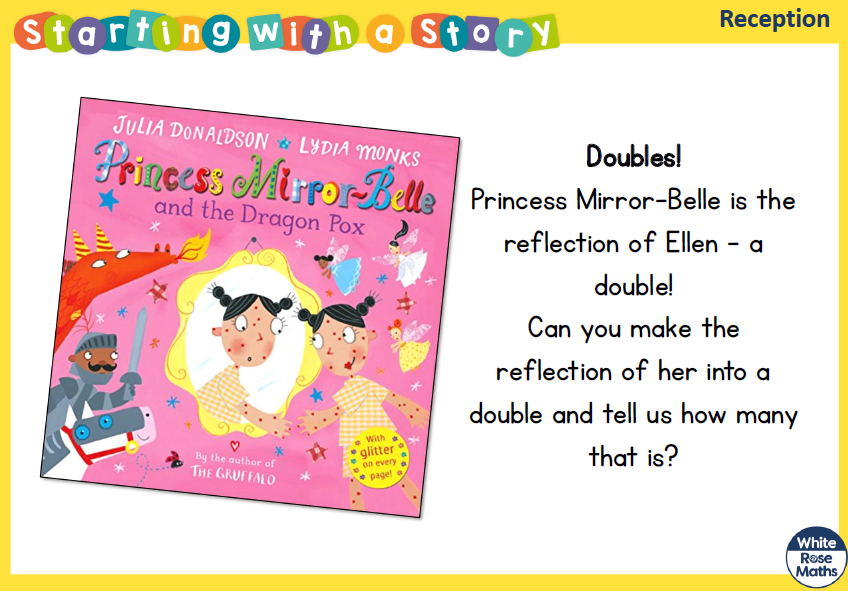 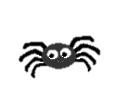 To subitise and then double a number within 20.
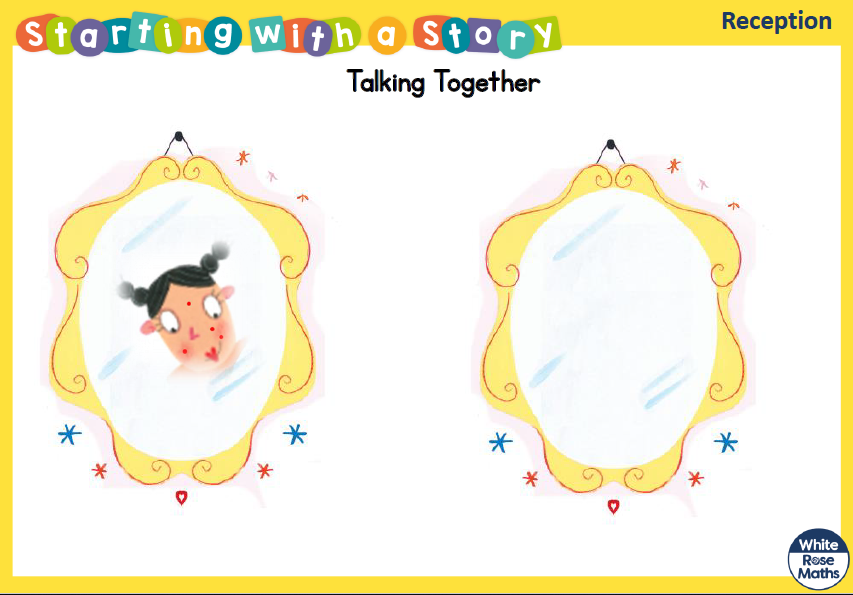 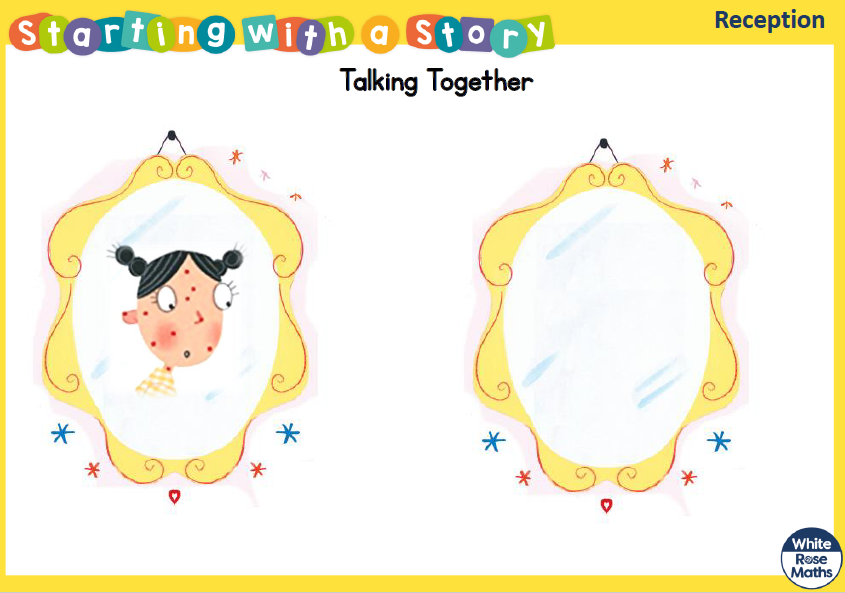 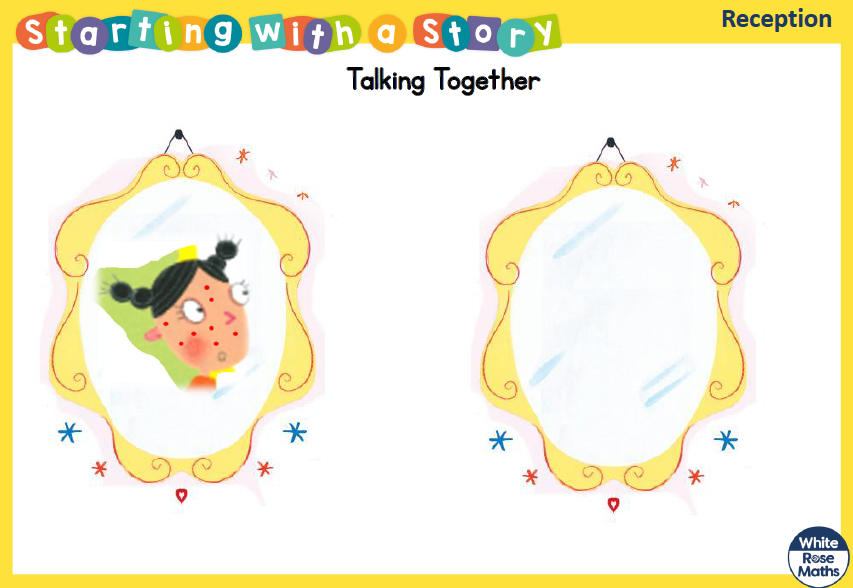 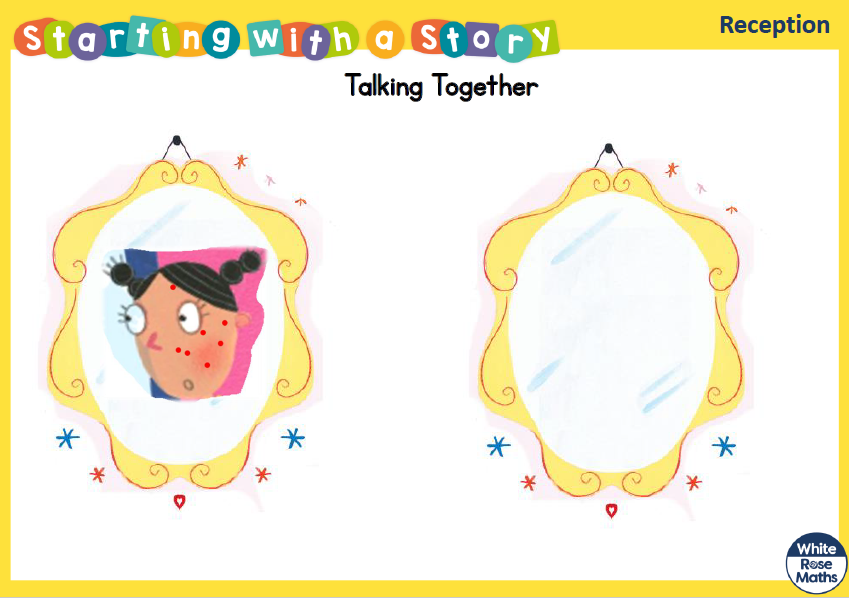 Activity – Can you make your own Princess Mirror-Belle reflection?
Fun Friday Activities
Article 31 – I have the right to play and relax.
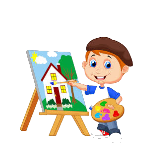 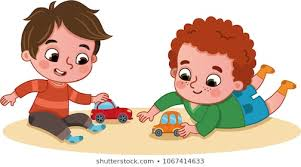 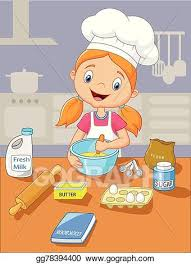 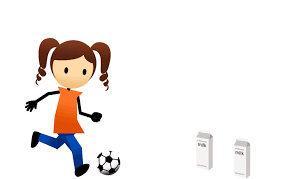 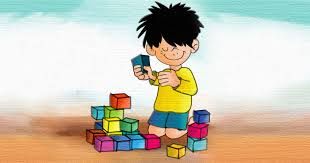 Well Done Primary 1!
Primary 1 you are all amazing!  Well done for another week of super learning.  Have a fantastic weekend!